SpeedUp Development, Maintenance and/or Migration with
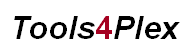 Axel Oberländer and James Ryan
About Tools4Plex…
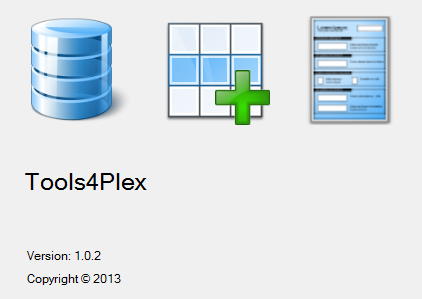 A productivity tool for CA Plex
The story behind the tool
An example in numbers
What do we have right now
Where do we want to go
About Tools4Plex…
A productivity tool for CA Plex
Tools4Plex has a wide range of functionality

This presentation is primarily concerned with the menu options PLEX and PlexXML
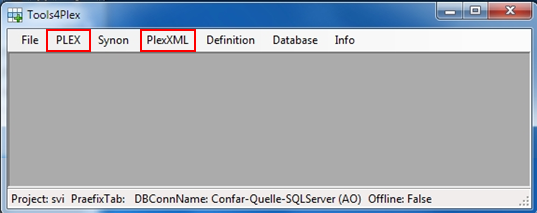 About Tools4Plex…
A productivity tool for CA Plex
Menu option: PLEX
Assists in creating triples for 
datamodel and inheritance definition
creating or changing name triples
creating field values and literals 
from .csv, Excel, database schemas, …
…
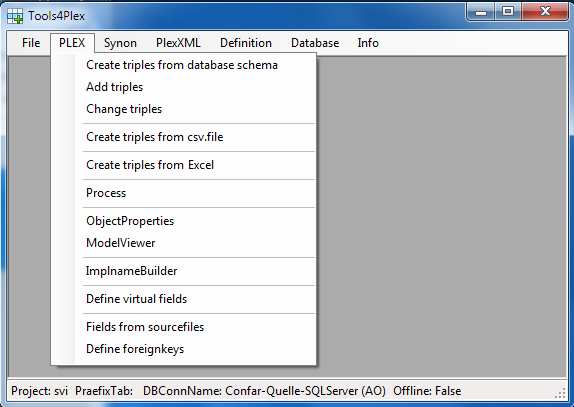 About Tools4Plex…
A productivity tool for CA Plex
Menu option: PlexXML
PlexXML is one View framework that we use.

Tools4Plex assists in creating the files necessary to generate the possible PlexXML dialogs 
 
the user interface 
diverse functionality 
View controls (buttons, links, …)
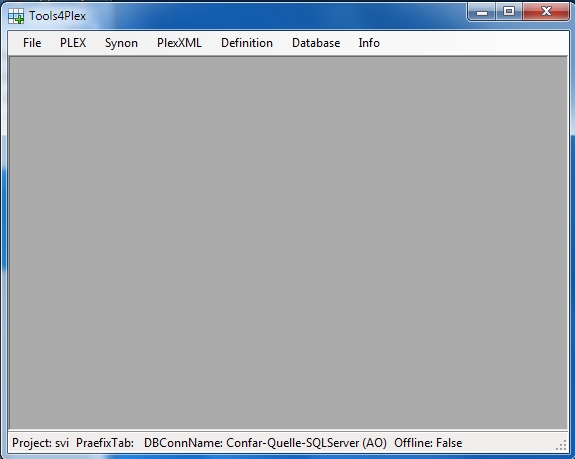 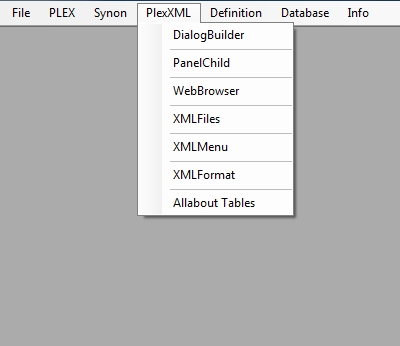 About Tools4Plex…
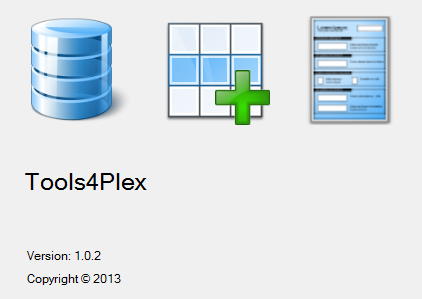 A productivity tool for CA Plex
The story behind the tool
An example in numbers
What do we have right now
Where do we want to go
About Tools4Plex…
The story behind the tool
Early 2011 Thomas joined us as a developer. 
Main skills: software architect, developer, DB-designer, .Net, SQL, …
Learning CA Plex was his first task.
He explored the Plex model api and quickly began to automate tasks he considered manually repetitive … Tools4Plex was born.
Since then, we haven‘t look back
About Tools4Plex…
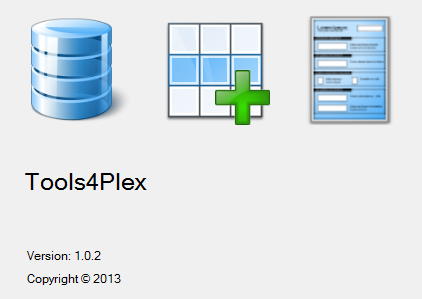 A productivity tool for CA Plex
The story behind the tool
An example in numbers
What do we have right now
Where do we want to go
Positioning Tools4Plex
Development process:
Datamodel design 					
 Build the datamodel (inside CA Plex)
Entities, Views & Indexes	
Fields, Labels & Values	
Relations	
….
 Analyse the functional groups, determine inheritance 	
 Define and create the inheritance triples	
 Develop functionality
 time passes, new requirements, new systems,….
 Refactoring and migration
Tools4Plex
Tools4Plex
Tools4Plex
Tools4Plex
Tools4Plex
Tools4Plex
Positioning Tools4Plex
The quintessence of Tools4Plex
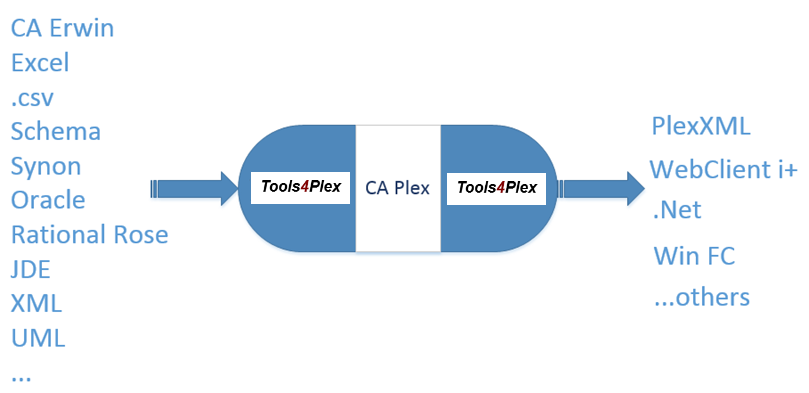 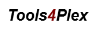 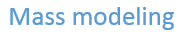 Positioning Tools4Plex
What is mass modeling
add multiple triples
change multiple triples
name refactoring
language translation
model translation
Different parts of Tools4Plex
PlexBox 
Rock around a Plex model
 PlexXMLBox 
Rock around PlexXML integration
 SynonViewer
Insight a Synon model
 PreView what we are workig on
PlexBox – „full“ Synon AD import
PlexXMLBox – more complex dialogs and charts
About Tools4Plex…
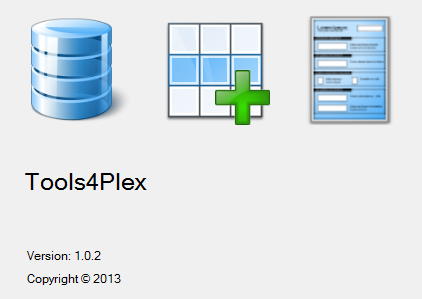 A productivity tool for CA Plex
The story behind the tool
What do we have right now
Where do we want to go
Different aspects of Tools4Plex
Main processes  Menu PLEX  Create triples from Schema
Schema selection and preview of triples to generate
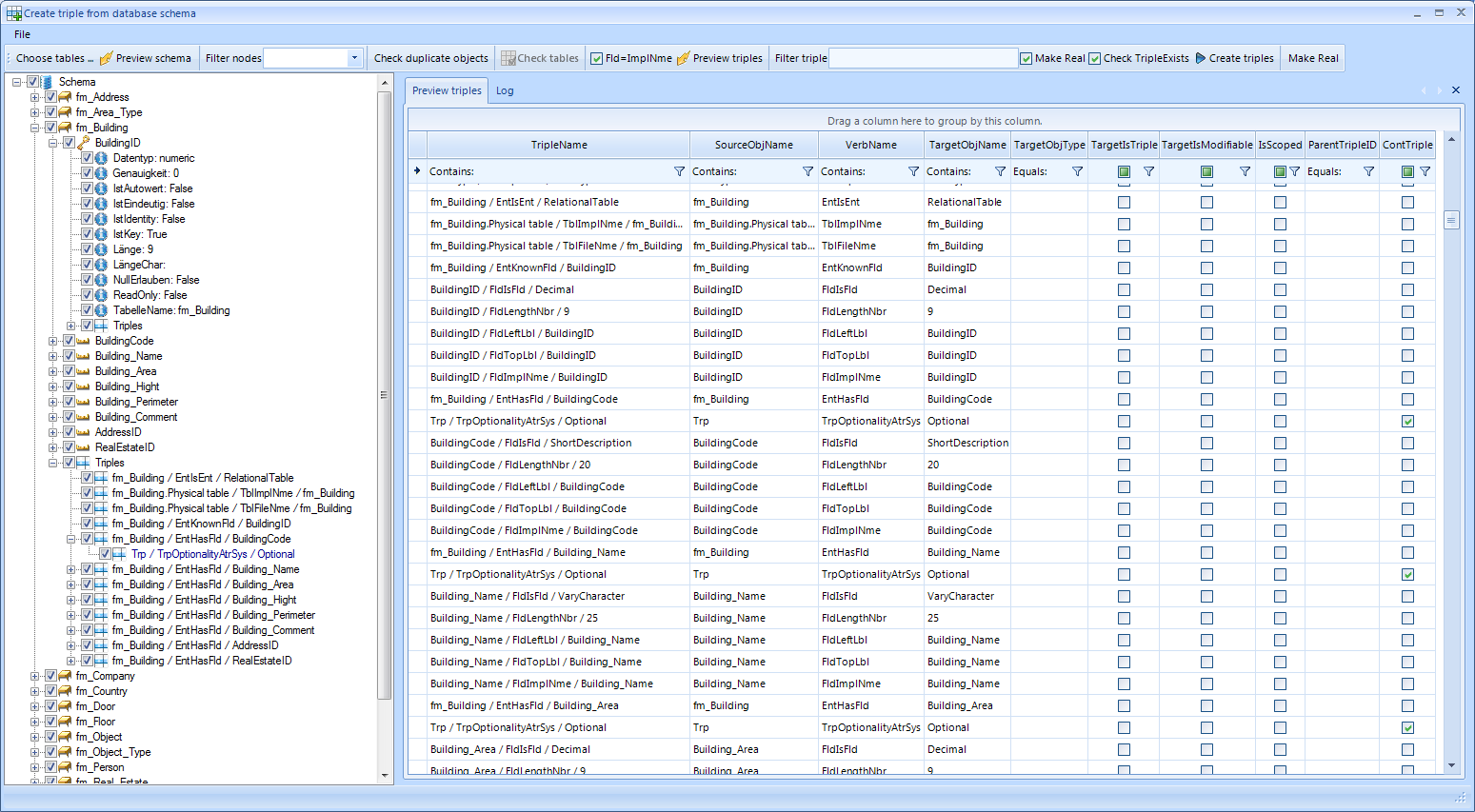 [Speaker Notes: Linke Seite: Baumansicht mit allen Tabellen, Feldern, Feldeigenschaften und eine Kurzansicht der Triples 

Rechte Seite: Tabellarische Ansicht aller zu erstellenden Triples]
Different aspects of Tools4Plex
Main processes  Menu PLEX  Creating triples
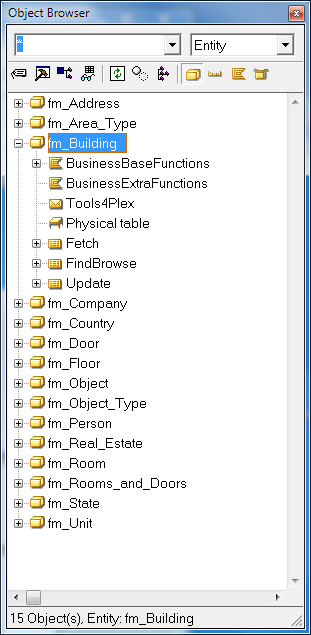 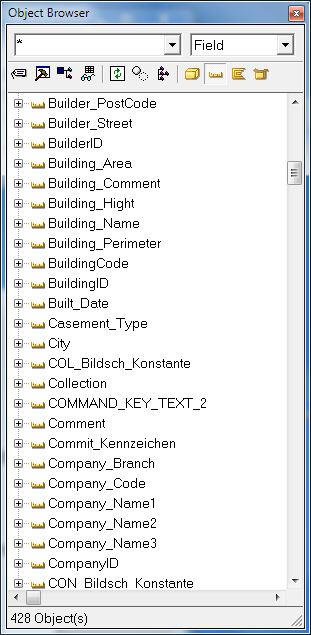 Results in CA Plex
ObjectBrowser

All objects made real.

Fields inherit from the required base fields.
[Speaker Notes: Links: Ansicht der erstellten Tabellen im Object Browser

Rechts: Ansicht der erstellten Felder im Object Browser]
An example in numbers…
Textile industry - ERP/PPS system written in Synon
500 Entities
8.500 Fields
with 14.400 Labels
215.500 Values (with inherited values, absolute 33.500)
5.400 Attributes
18.500 ImplNames & FileNames (autonaming?)
400 Qualifier
490 Physical tables
1.470 Views
= 85.000 Object definitions
An example in numbers…
Example in numbers
Textile industry - ERP/PPS system written in Synon
= 85.000 Object definitions / triples / …
+ error correction
+ quality control

= how long do you think?
With Tools4Plex in less than one day !Without the definitions necessary  inside the tool to describe the naming rules, datatype mapping, etc. This means another 2-3 days.
About Tools4Plex…
To get this done fast and with high quality, you need some automation.


You need






Or 24 hours a day + the night
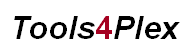 About Tools4Plex…
Regardless whether it's 
 a new project or 
 modernization or 
 simply refactoring, 
whether it's 
with Synon, with CA Plex or native, 
the time required is often too long and worst of all "there's some boring work"...for the developer.
Different aspects of Tools4Plex
Main processes  Menu PLEX  .csv-import
Example: import of a db-schema in .csv-format
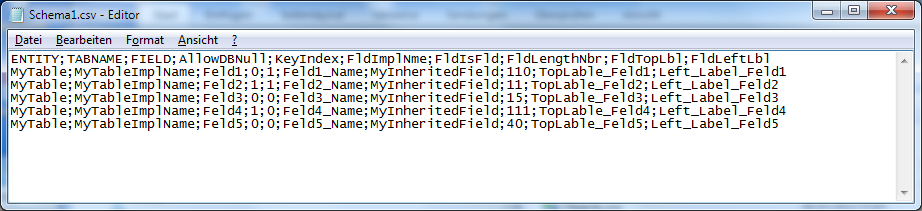 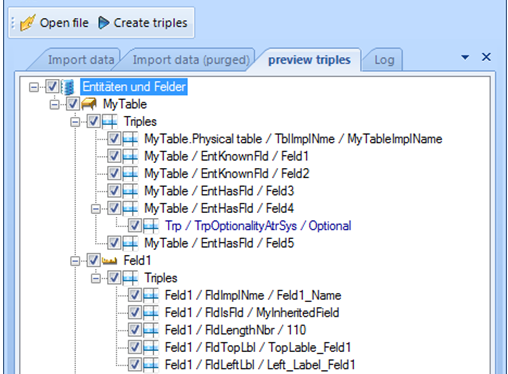 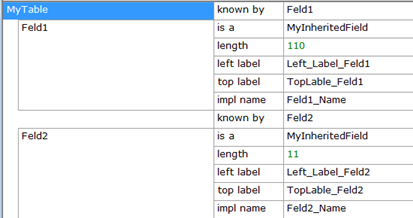 [Speaker Notes: Neue Funktion:	Import Triples

Vorgaben für das Datenmodell von der Businessanalyse, die maschinell verarbeitet werden können, liefern die Basis für die Erstellung des Datenmodells in CA Plex.
Wenn man das weiterspinnt, könnte man sogar Vorgaben der Verarbeitungslogik in ActionDiagram-Code umwandeln. Und das vollautomatisch.]
Different aspects of Tools4Plex
Main processes  Menu PLEX  Add triples
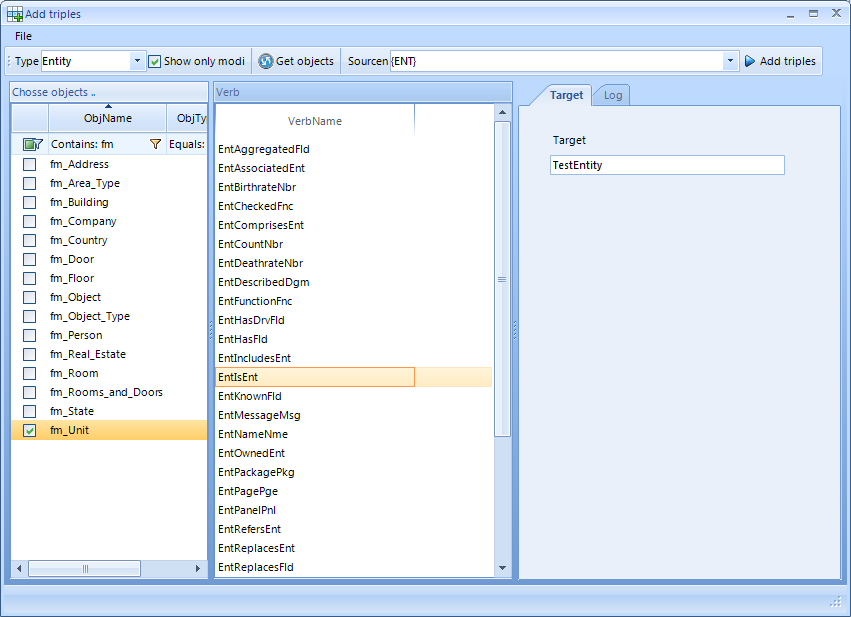 Depending on the selected objects and verb names, new triples are created.

Example:
EntIsEnt
DEMO
[Speaker Notes: Linke Seite: Baumansicht mit allen Tabellen, Feldern, Feldeigenschaften und eine Kurzansicht der Triples 

Rechte Seite: Tabellarische Ansicht aller zu erstellenden Triples]
Different aspects of Tools4Plex
Main processes  Menu PLEX  Change triples
Hauptfunktionen  Die PlexBox  Create triples (Templates)
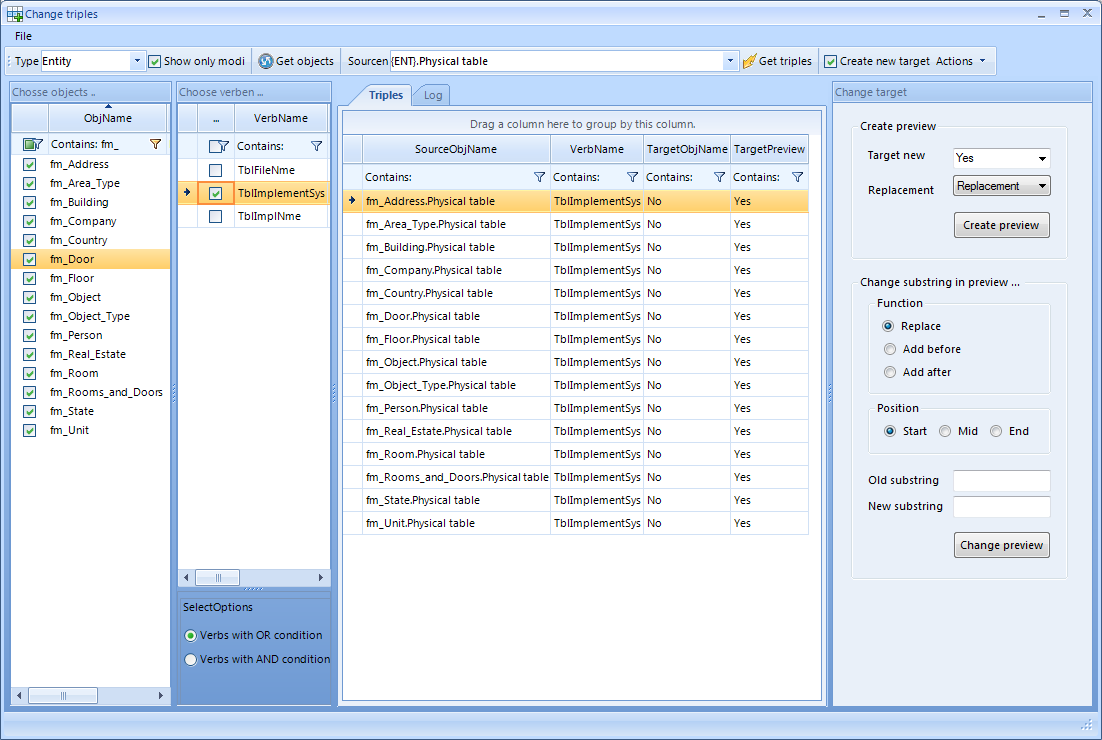 [Speaker Notes: Links: Sicht auf die Entities im Plex Model

Rechts: Sicht auf die definierten Triples, die für jede Entität erstellt werden sollen. {ENT} ist hierbei ein Platzhalter, für den der jeweilige Entityname eingesetzt wird.

Unterteilung in Triples für das Application Model (App) und das Web Model (Web). Zur Unterstützung der Entwickler sind hier optische Merker eingebaut worden, die auf einen nötigen Wechsel in das Web Model hinweisen. Dies ist aber optional.
Die Triples werden automatisch auf „Real“ gesetzt]
Different aspects of Tools4Plex
Main processes  Menu PLEX  Process
Hauptfunktionen  Die PlexBox  Create triples (Templates)
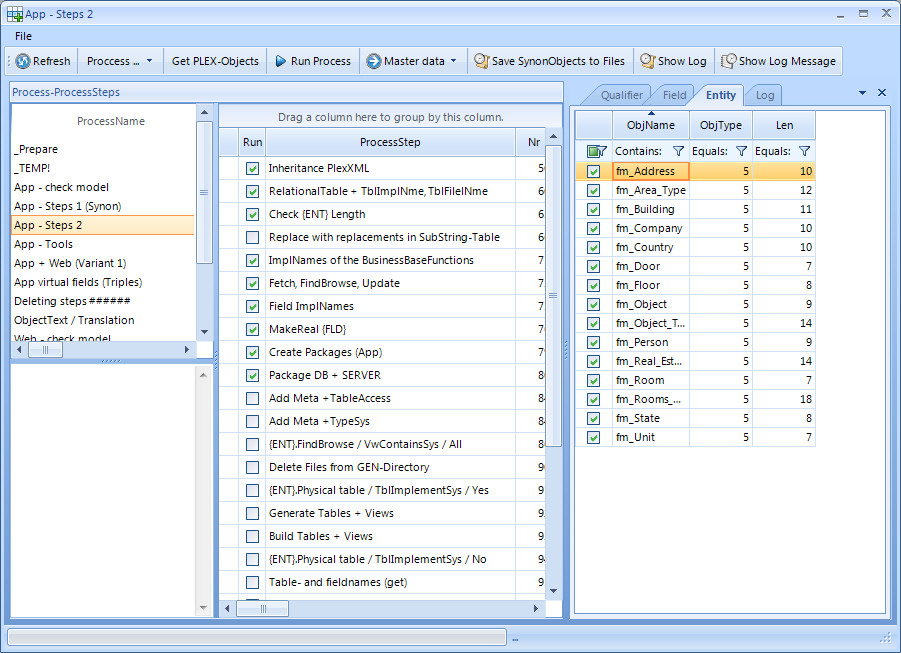 What was just shown, can be packaged into process-steps (which can contain triple templates) and executed against selected objects.
Different aspects of Tools4Plex
Main processes  Menu PLEX  Template triples
Hauptfunktionen  Die PlexBox  Create triples (Templates)
View of  predefined triple-templates
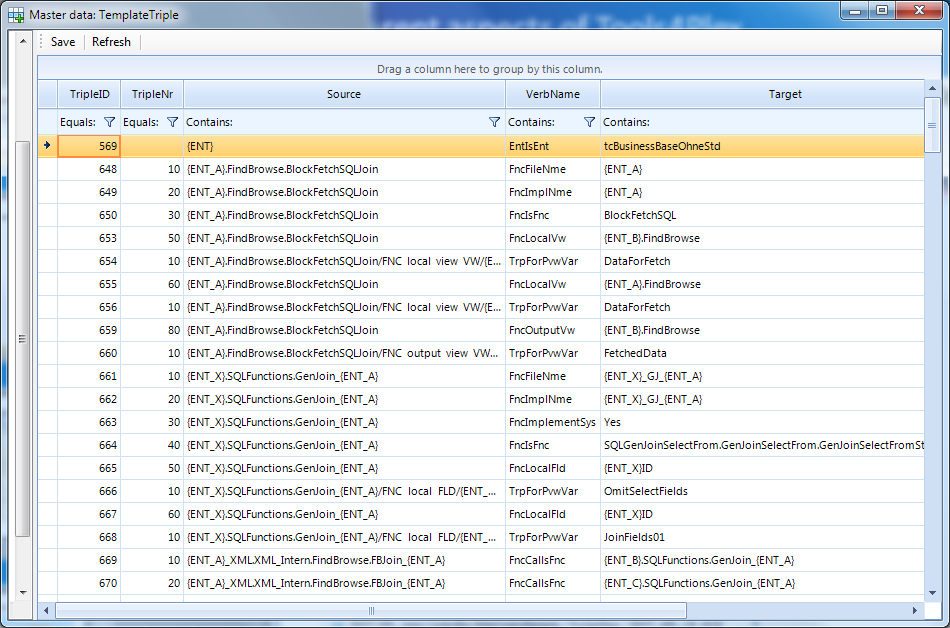 [Speaker Notes: Links: Sicht auf die Entities im Plex Model

Rechts: Sicht auf die definierten Triples, die für jede Entität erstellt werden sollen. {ENT} ist hierbei ein Platzhalter, für den der jeweilige Entityname eingesetzt wird.

Unterteilung in Triples für das Application Model (App) und das Web Model (Web). Zur Unterstützung der Entwickler sind hier optische Merker eingebaut worden, die auf einen nötigen Wechsel in das Web Model hinweisen. Dies ist aber optional.
Die Triples werden automatisch auf „Real“ gesetzt]
Different aspects of Tools4Plex
Main processes  Menu PLEX  Process
Hauptfunktionen  Die PlexBox  Create triples (Templates)
Additional process-steps can be added that execute things like:
Delete files from GEN-directory
Generate and Build operations
Groupmodel operations
Tools4Plex-database operations
Check future length of automatically generated implnames and filenames
…
DEMO
Different aspects of Tools4Plex
Main processes  Menu PLEX  ModelViewer
Hauptfunktionen  Die PlexBox  Create triples (Templates)
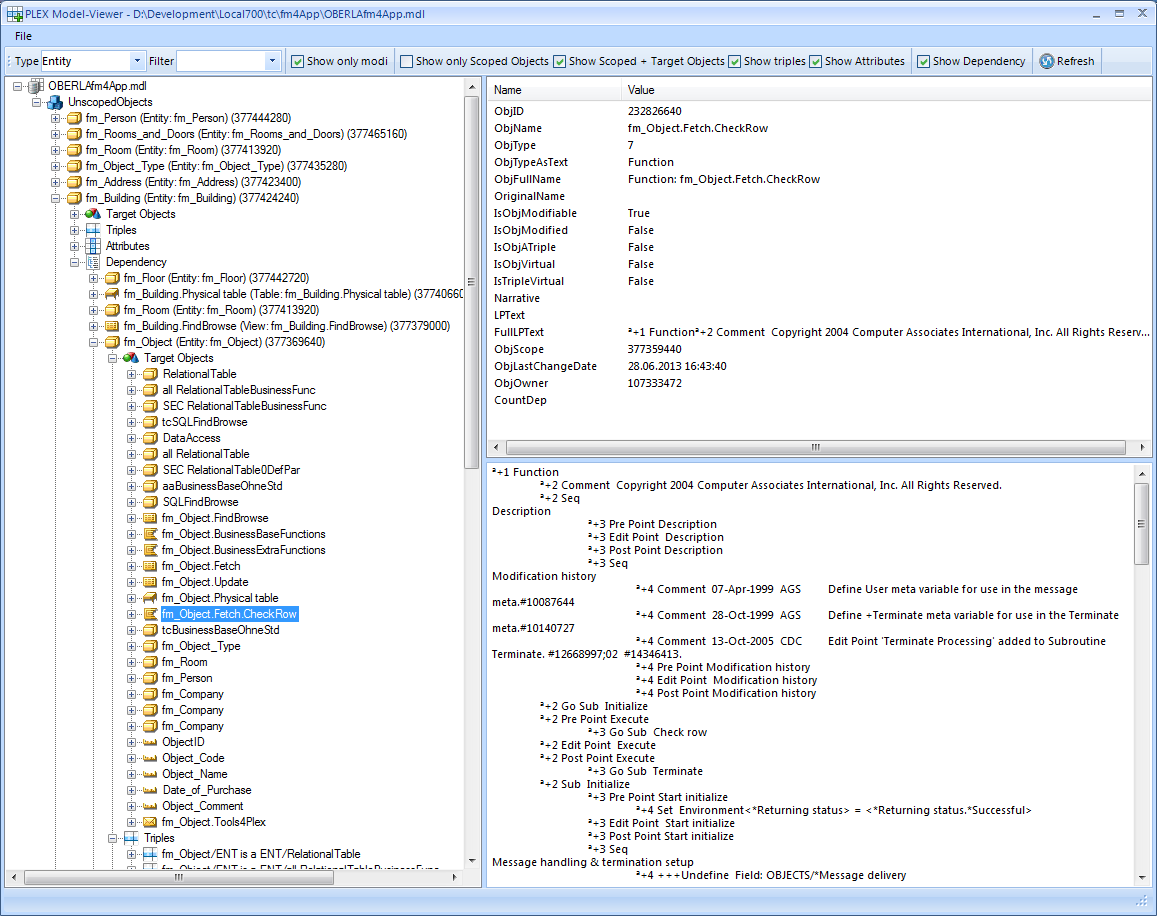 Left (TreeView)
Explore all types of objects with its target objects, triples, attributes and dependencies

Right (Details)
ObjectProperties 
ActionDiagram if available
DEMO?
Different aspects of Tools4Plex
Main processes  Menu PLEX  Define virtual fields
Hauptfunktionen  Die PlexBox  Create triples (Templates)
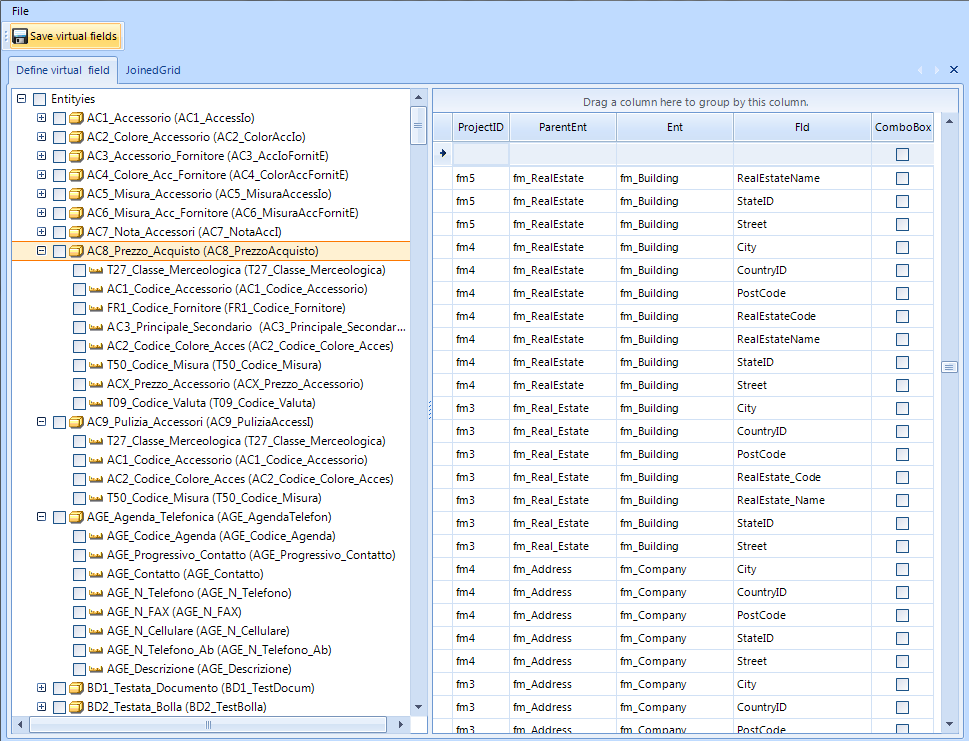 Left (TreeView)
All entities with all their attributes, to define the fields that can act as virtual fields, when not defined in your model.

This is required for the PlexXML UI
Different aspects of Tools4Plex
Hauptfunktionen  Die PlexBox  Create triples (Templates)
Main processes  Menu PLEX
End of Part 1


Need more?
Different aspects of Tools4Plex
Hauptfunktionen  Die PlexXMLBox
Main processes  Menu PlexXML
PlexXML DialogBuilder
Create and store browserbased standardpanels for the administration of all the tables in a breath.
Tabular view (Grid) 
Detailpanel with editing functionality
combined tabular and detail panels
MasterDetail and MasterTab
 PanelChildBuilder 
Definition of more complex dialogs by combining existing panels.
Different aspects of Tools4Plex
PlexXML… the beginning
Who knows PlexXML?
Who uses PlexXML?
What is PlexXML? 	A dynamic CA Plex web client using XML, Ajax, JavaScript
I began with PlexXML in 2009 with quick success in the tutorial, however...
PlexXML relies heavily on Java/xsl/xslt technology, which I don’t know that well, being a tool person.
“Anything difficult to do manually, should be automated” 	Tools4Plex for PlexXML was born
Following the development of Tools4Plex for PlexXML, most of the steps necessary to get the PlexXML based UI and functionality up and running, was automated (2011/2012)
Different aspects of Tools4Plex
Main processes  Menu PlexXML  DialogBuilder
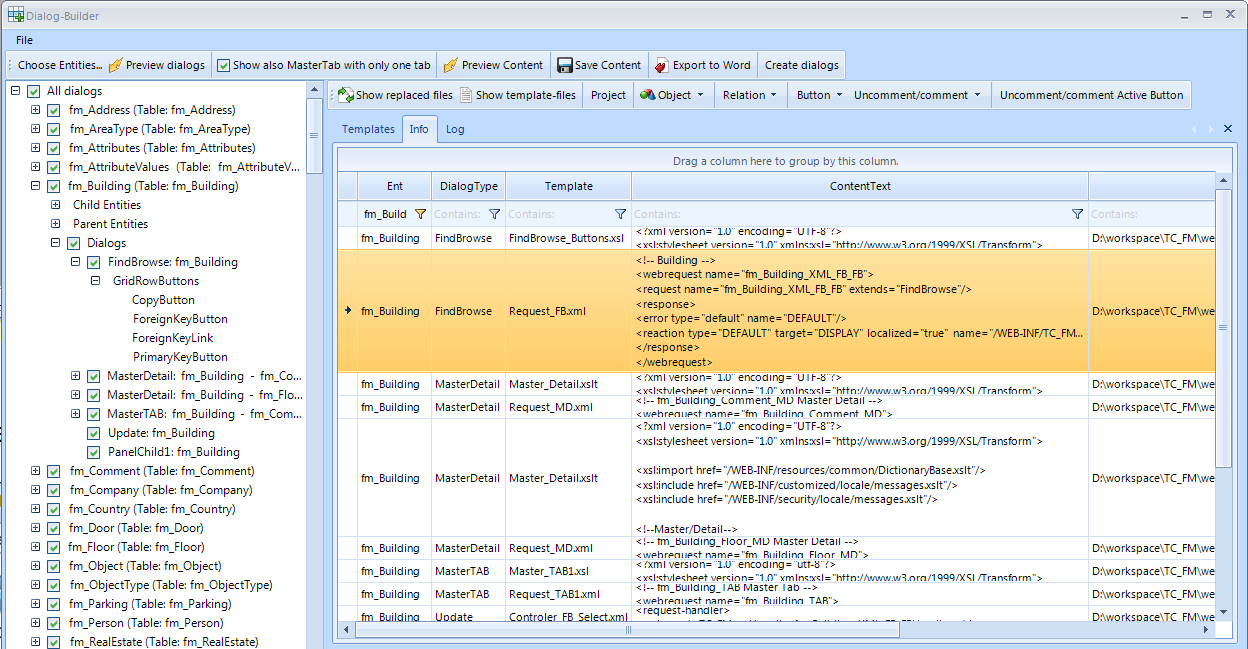 [Speaker Notes: Nach Auswahl der Entities, kann eine Vorschau (Baumansicht) der möglichen Dialoge angezeigt werden

Preview Content (rechts)
Vorschau der XML-Daten, auf Basis vordefinierter Templates. Platzhalter sind bereits durch die jeweiligen Namen auf Basis der ausgewählten Entitäten ersetzt.
In der Spalte „Template“ ist die XML-/XSL-Datei zu sehen, für die der Code bestimmt ist
Ganz rechts der Pfad, im Eclipse-workspace, in dem die Dateien gespeichert werden.]
Different aspects of Tools4Plex
Main processes  Menu PlexXML  DialogBuilder
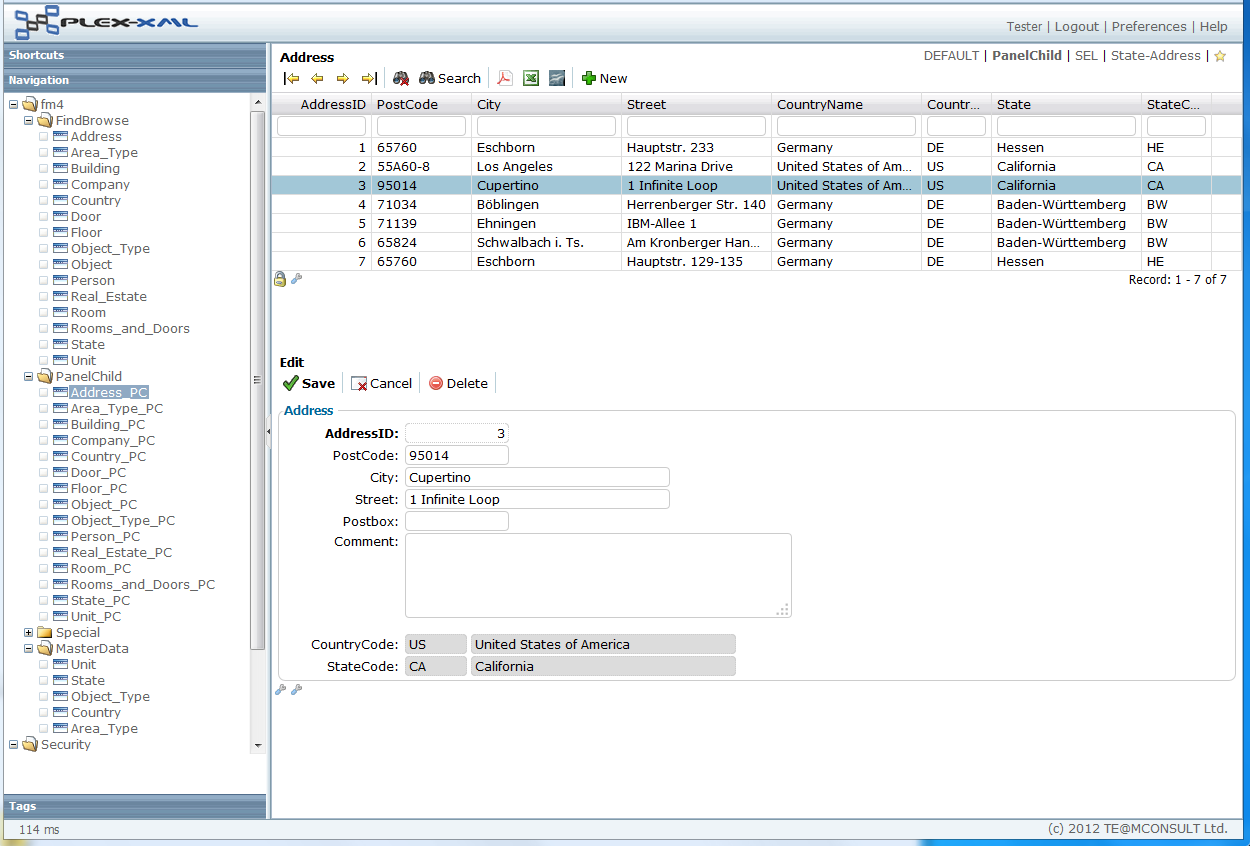 PanelChild dialog
[Speaker Notes: Kombinierte Ansicht aus einem Grid und der Bearbeitungsansicht aus der letzten Folie.
Keine Mehrfacherstellung, sondern Nutzung vorhandener Bausteine.]
Different aspects of Tools4Plex
Main processes  Menu PlexXML  DialogBuilder
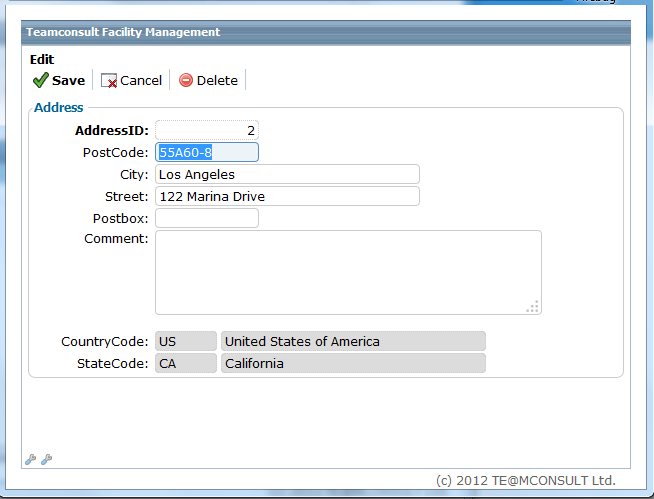 Detail view with editing functionality
Different aspects of Tools4Plex
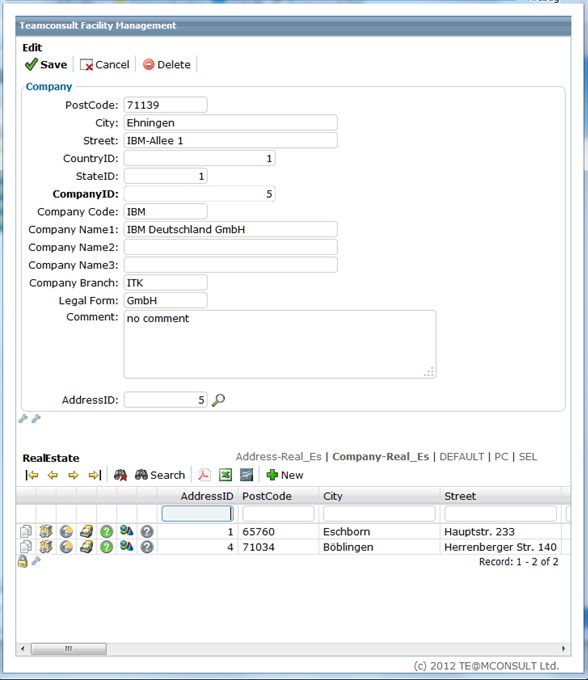 Main processes 
Menu PlexXML 
DialogBuilder
MasterDetail 
Dialog
Different aspects of Tools4Plex
Hauptfunktionen  Die PlexXMLBox  DialogBuilder
Main processes  Menu PlexXML  DialogBuilder
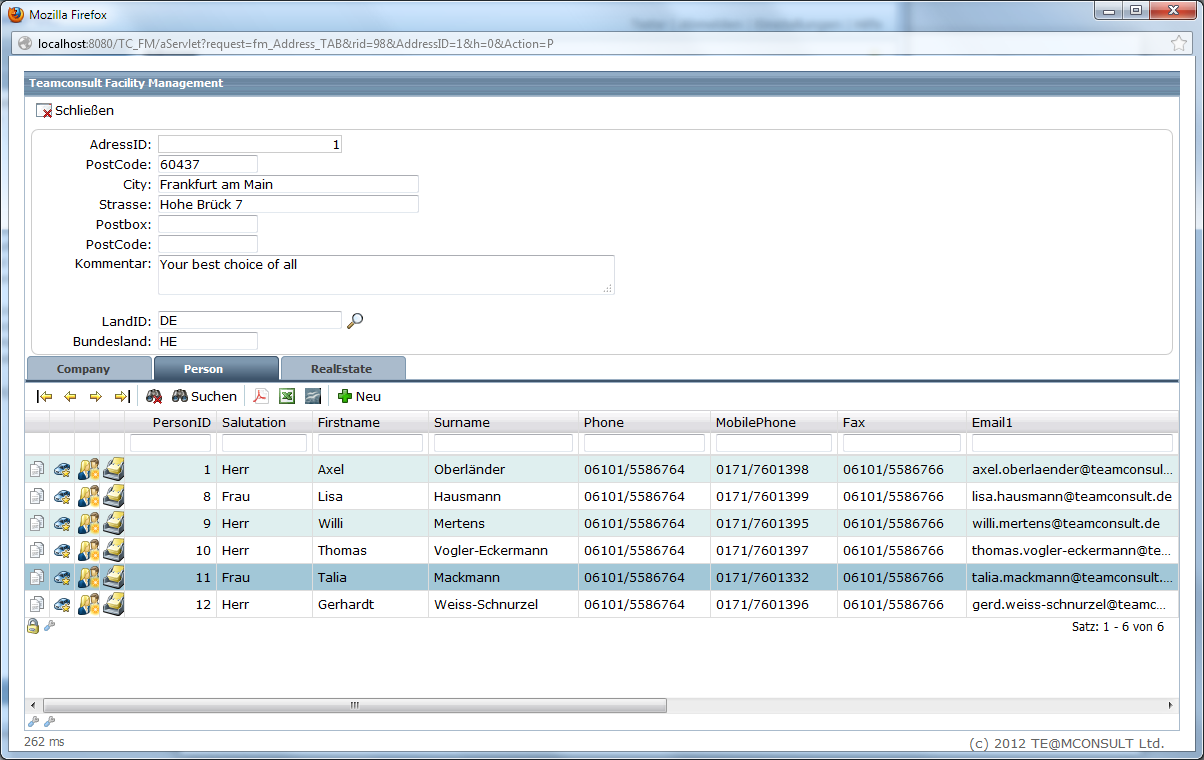 MasterTab Dialog
[Speaker Notes: Letztes Beispiel]
PlexXML offers multi language support easily
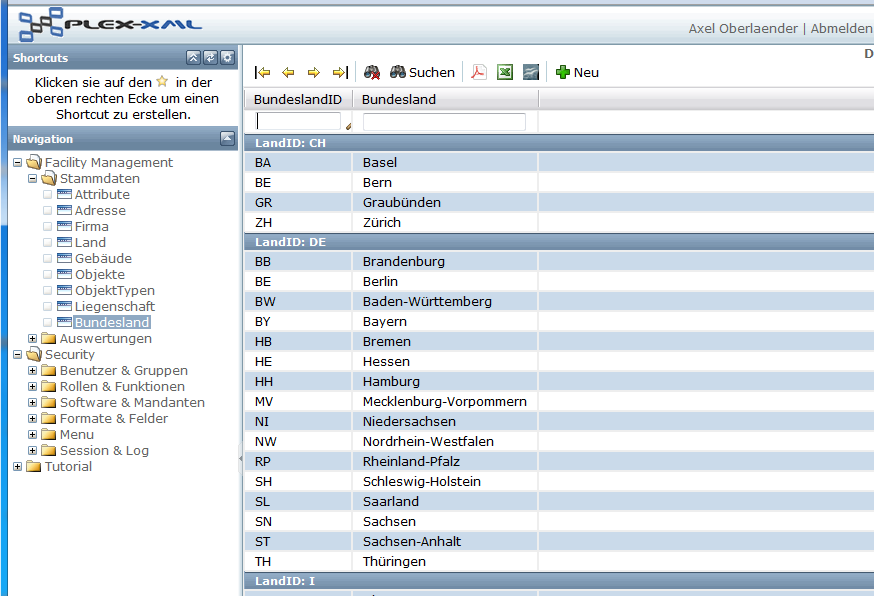 All text elements in a panel can be shown in different languages, as long as they were found in the dictionary.

This depends on the user that is logged in and the language selected for him.
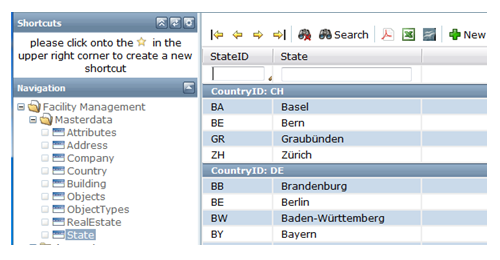 Different aspects of Tools4Plex
Hauptfunktionen  Die PlexXMLBox
Main processes  Menu PlexXML  DialogBuilder
DEMO?
Different aspects of Tools4Plex
Hauptfunktionen  Die PlexXMLBox
Main processes  Menu PlexXML  PanelChild
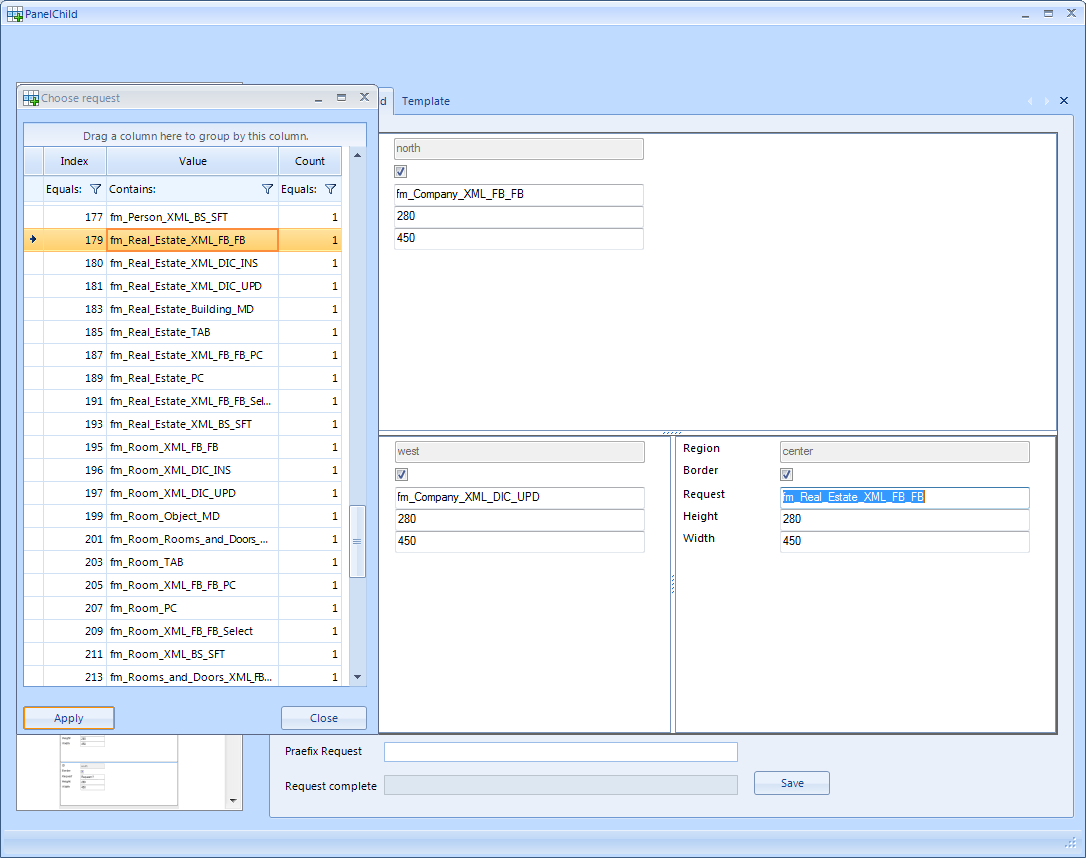 Combine existing dialogs to get a new and powerful PanelChild dialog…
Different aspects of Tools4Plex
Hauptfunktionen  Die PlexXMLBox
Main processes  Menu PlexXML  PanelChild
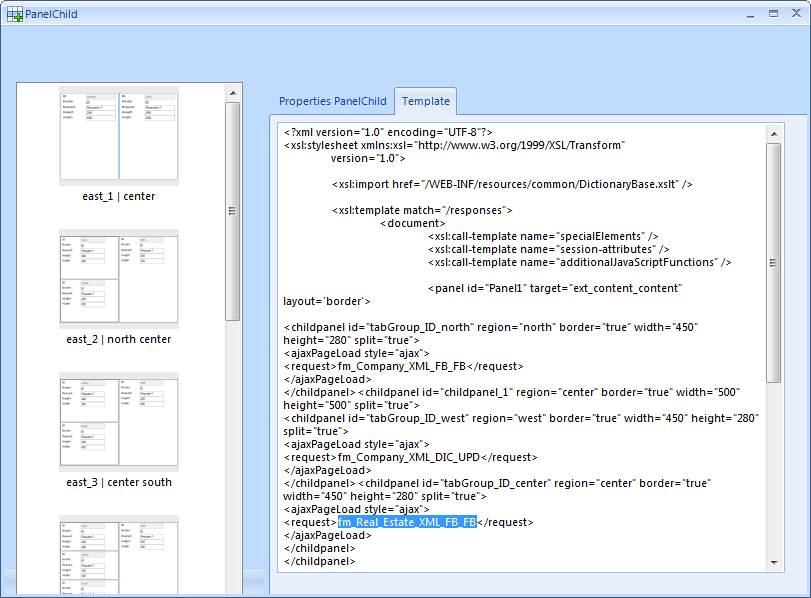 …and let Tools4Plex generate the necessary code
Different aspects of Tools4Plex
Hauptfunktionen  Die PlexXMLBox
Main processes  Menu PlexXML  Webbrowser
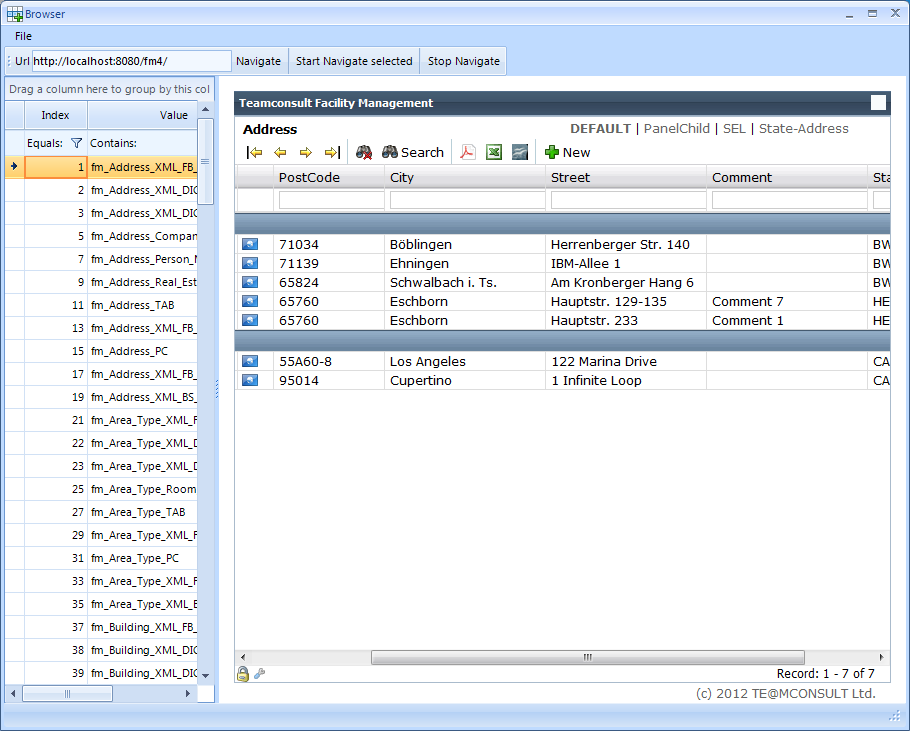 Automatic navigation to every generated request. of your application, to get the information written into PlexXML-database !!
Different aspects of Tools4Plex
Hauptfunktionen  Die PlexXMLBox
Main processes  Menu PlexXML  XMLfiles
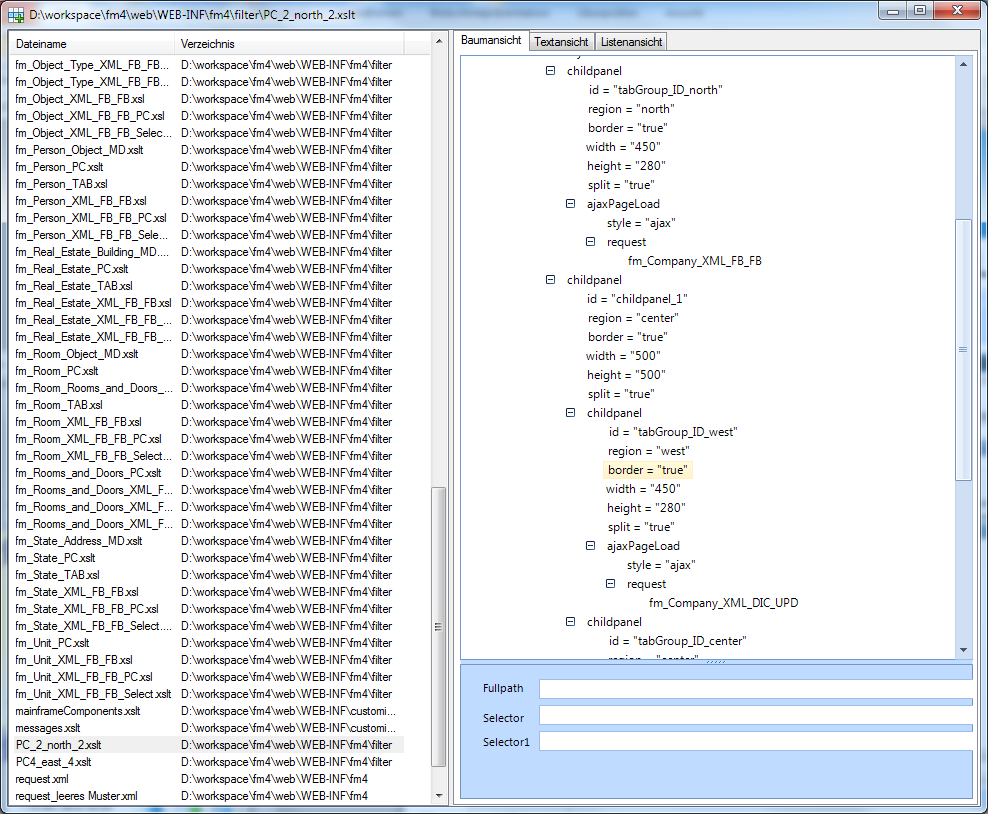 Browse through all of the generated xml, xsl/xslt-files and the code contained
Different aspects of Tools4Plex
Hauptfunktionen  Die PlexXMLBox
Main processes  Menu PlexXML  XMLMenu
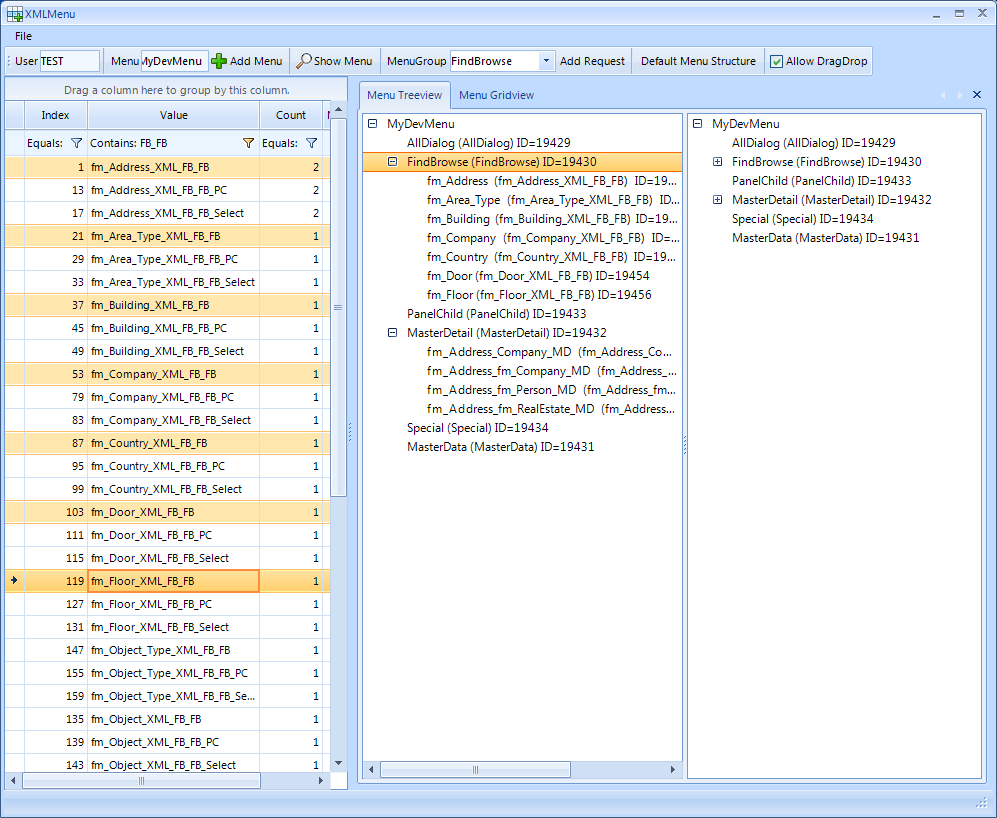 Create all the menus needed to test your functions…with one click.

When ready, drag `n drop the menu items to their respective menus.
Different aspects of Tools4Plex
Hauptfunktionen  Die PlexXMLBox
Main processes  Menu PlexXML  XMLFormat
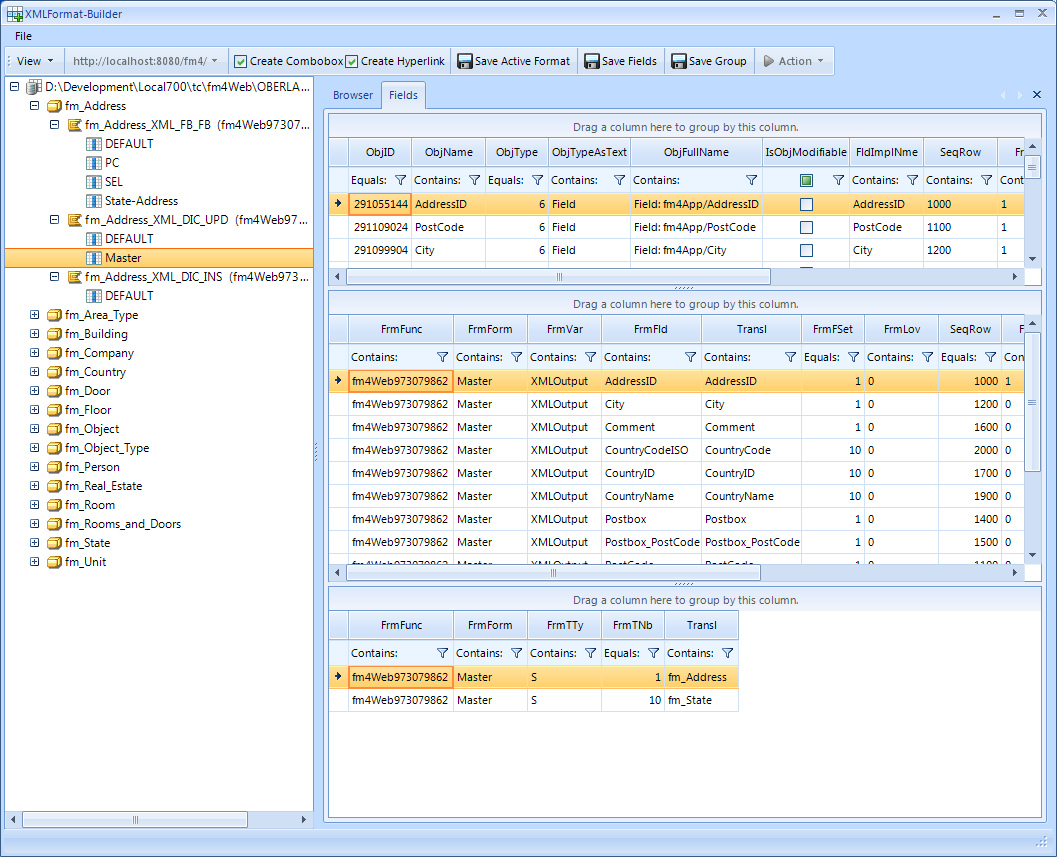 View on generated functions and formats.

Create combo boxes and/or the hyperlinks you want within the formats.
Different aspects of Tools4Plex
Hauptfunktionen  Die PlexXMLBox
Main processes  Menu PlexXML  XMLAllabout
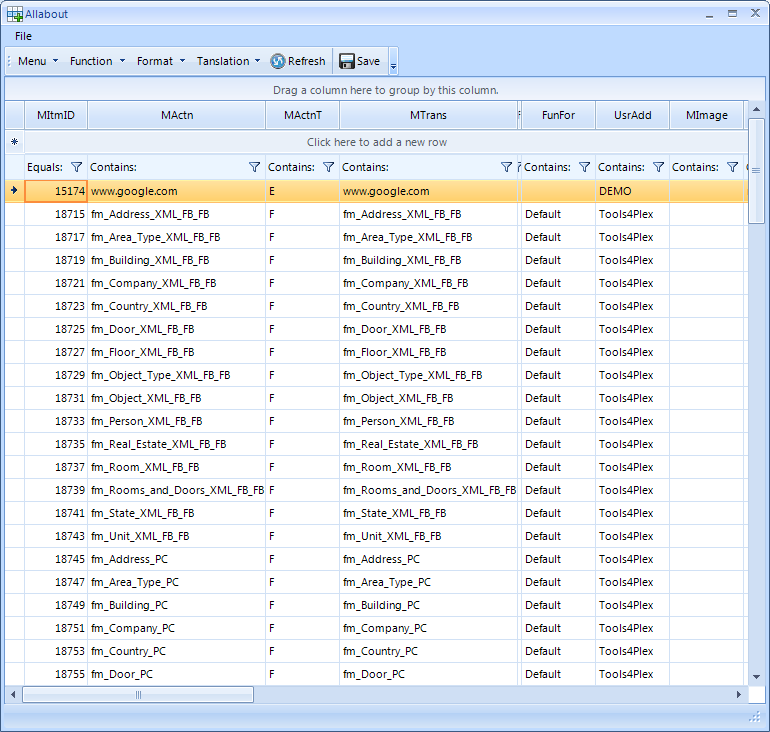 Central view of PlexXML tables that define your menus, functions, formats and translations.

For example:
Here the menu tab is active, so the menu items created by Tools4Plex can be seen
About Tools4Plex…
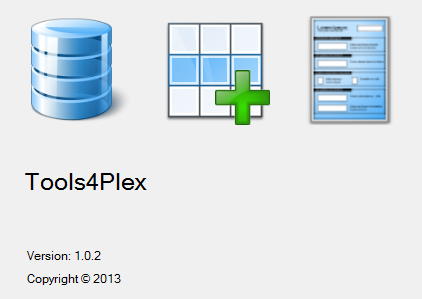 A productivity tool for CA Plex
The story behind the tool
An example in numbers
What do we have right now
Where do we want to go
About Tools4Plex…
Where do we want to go?
Continued integration of further presentation layers.

Who wants to be first?
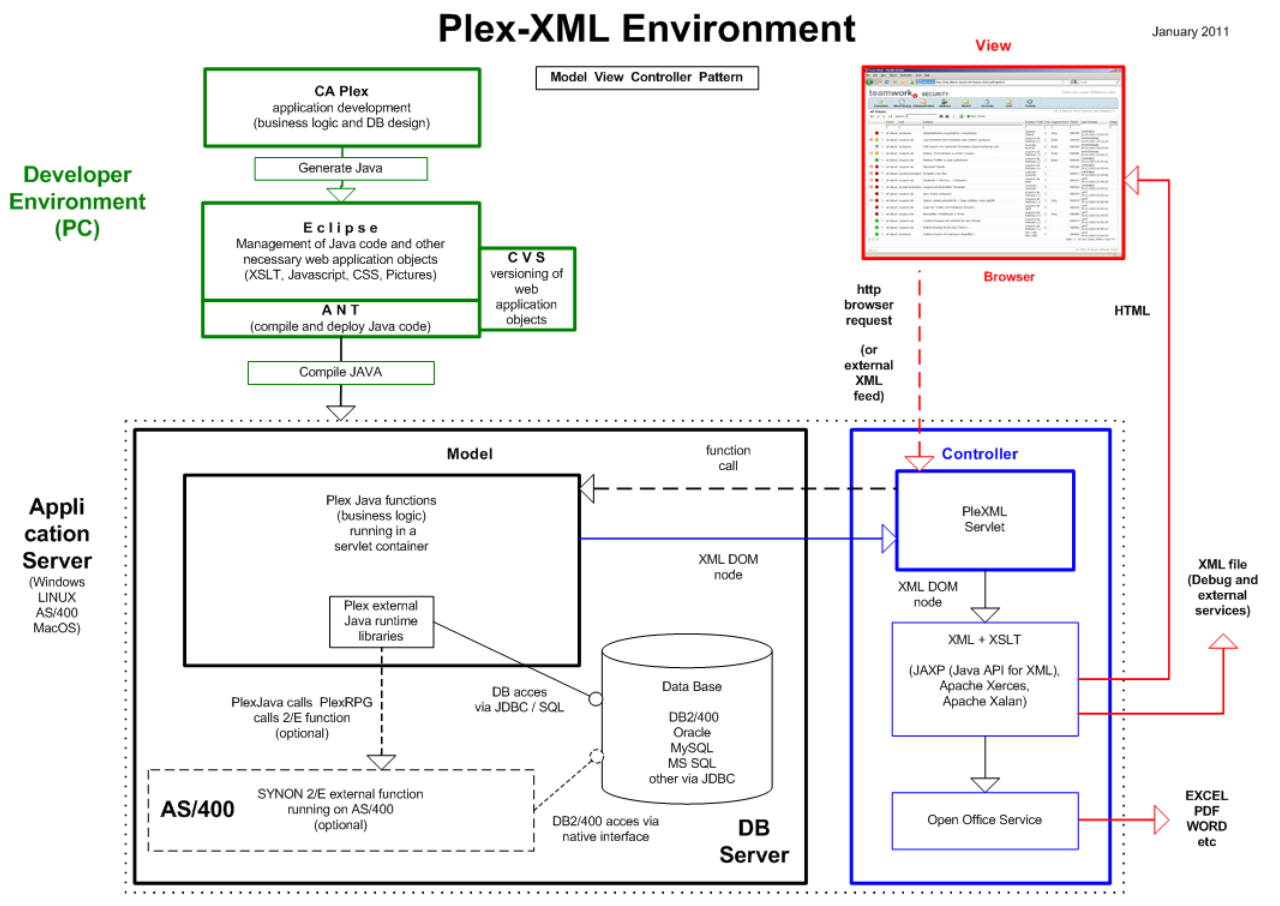 About Tools4Plex…
Vorschau nächstes Release
Thank you for your interest.


Any questions? Anytime!
Possible platforms
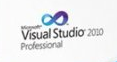 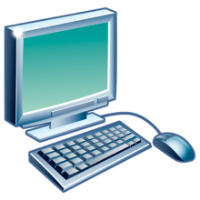 Web Server
Application Server
DB Server
Datenbanken
Web Services
ASP .NET
WPF clients
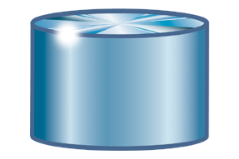 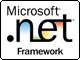 DDS
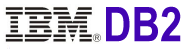 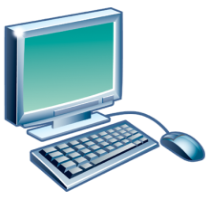 SQL
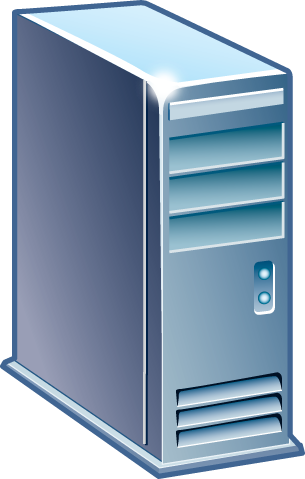 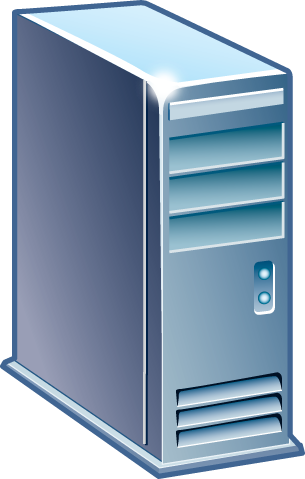 RPG
JDBC
Plex Desktop Clients 
Java, MFC
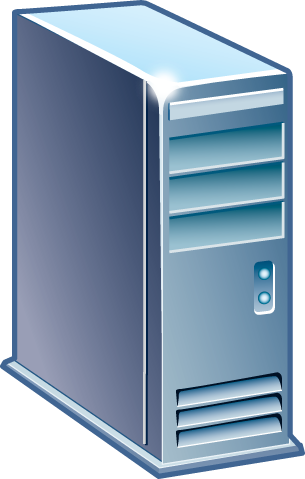 C#
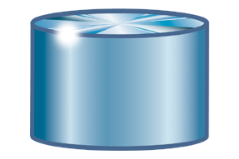 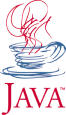 OLE DB
SQL
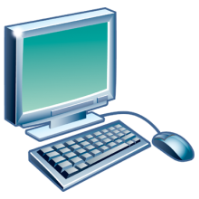 WebClient i+ Java, Ajax, Web 2.0, Html5, Mobile…
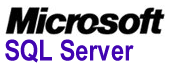 Native
.Net
IBM System i
PlexXML Framework WebClient, WebServices, SOA, Ajax, Web 2.0, Html5, Mobile…Socks4-SecurityLayer, User-Administration and authorisation on menus, functions, fields and data
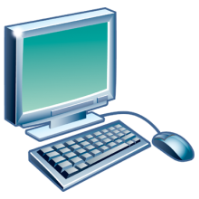 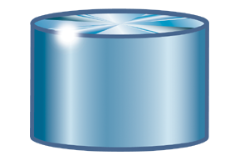 WinServer 2008 R2
SQL
Sun OS, Linux
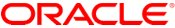 TE@MCONSULT Group
Employees TSD(Group)

  6+(30) 
3(12) Development
2(4) Consulting, Services and Support
  1(3) Marketing  and Sales
  1(3) Backoffice

External Contractors
5(8)
Company

TE@MCONSULT Ltd.Solutions & Development
Hohe Brück 7
60437 Frankfurt am Main

TE@MCONSULT Solutions & People Ltd.
Steinhauserstrasse 16042399 Wuppertal

TE@MCONSULT Sales Force Ltd.Steinhauserstrasse 160A42399 Wuppertal
Speakers Bio

Name:	Axel Oberländer
Developer:	since 1983
CA 2E:	since 1988
CA Plex:	since 1995 (Obsydian r1.02)
Club Lava 
Member #: 	32

Mail: axel.oberlaender@teamconsult.de
URL: www.teamconsult.de


Name:	James D. Ryan
Developer:	since 1981
CA 2E:	since 1987
CA Plex:	since 1995 (Obsydian r1.02)
Partners

5 in D, CH and I
Customers

> 70 companies and organisations, in D-I-CH